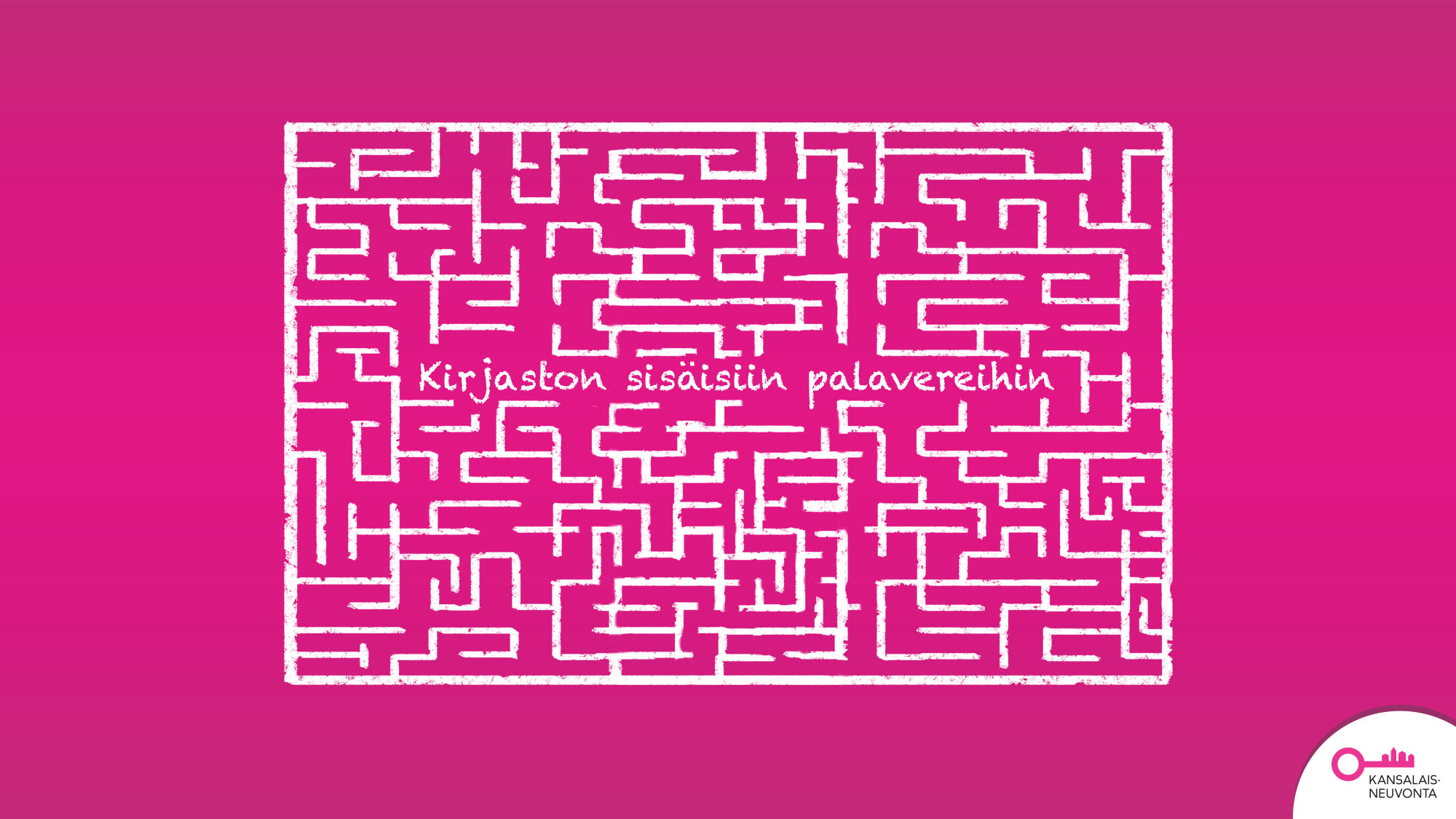 Kansalaisneuvonta neuvoo oikeaan julkiseen palveluunja neuvoo palveluiden käytössä.
Kansalaisneuvonnassa ei voi saada vireille viranomaisasioita – sen sijaan opastamme sinut oikean viranomaisen luokse.
Julkiset palvelut siirtyvät verkkoon ja toimivat yhä enenevässä määrin sähköisinä.
Itsepalvelu lisääntyy ja vierailtavat asiakaspalvelupisteet toimivat yhä harvempien ulottuvilla. 
Osa väestöstä tarvitsee apua asiointiin. Kirjastot ovat tehneet loistavaa työtä opastaessaankansalaisia asiakaspäätteillä ja asiakkaiden omilla tietokoneilla.
Kansalaisneuvontaan voi ottaa yhteyttä sekä kirjastovirkailija että kansalainen itse.
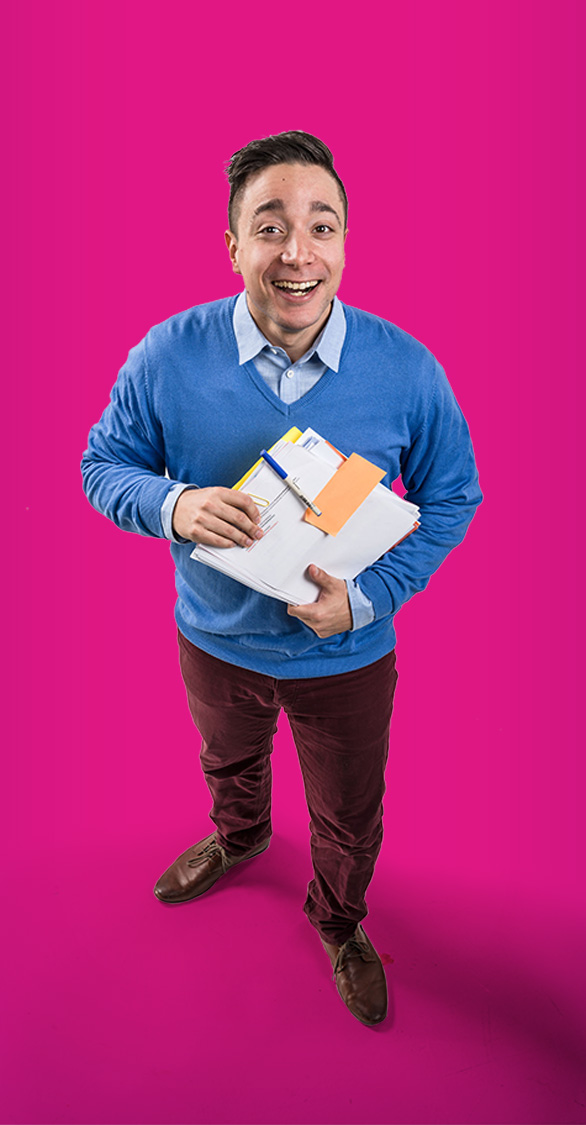 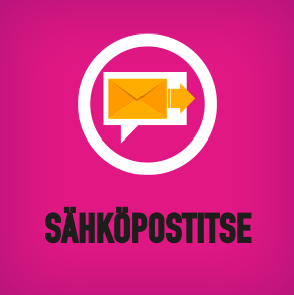 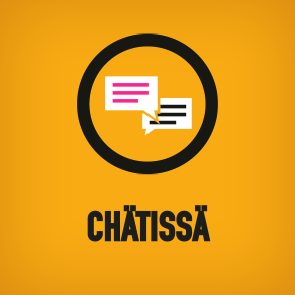 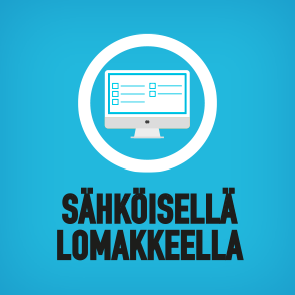 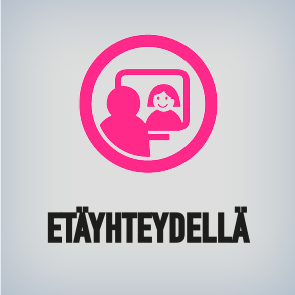 Kansalaisneuvonnan palvelutovat maksuttomia.
Kyselyihin vastataan suomen, ruotsin ja englannin kielellä.
Kansalaisneuvonta palvelee maanantaista perjantaihin klo 8–21ja lauantaisin klo 9–15.
Kansalaisneuvonnan osoite on www.kansalaisneuvonta.fi
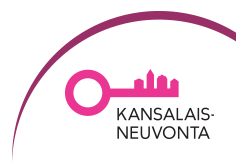 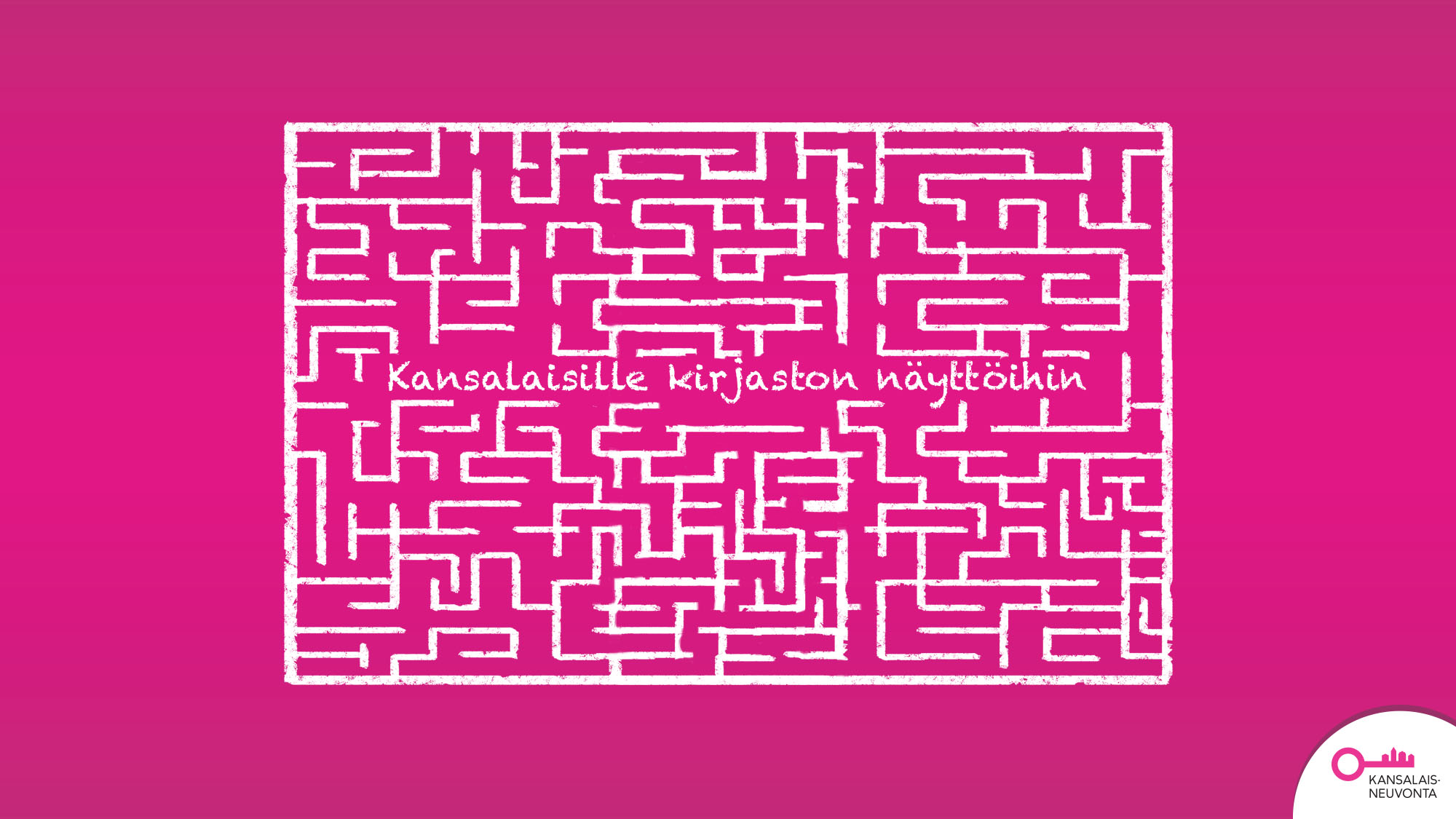 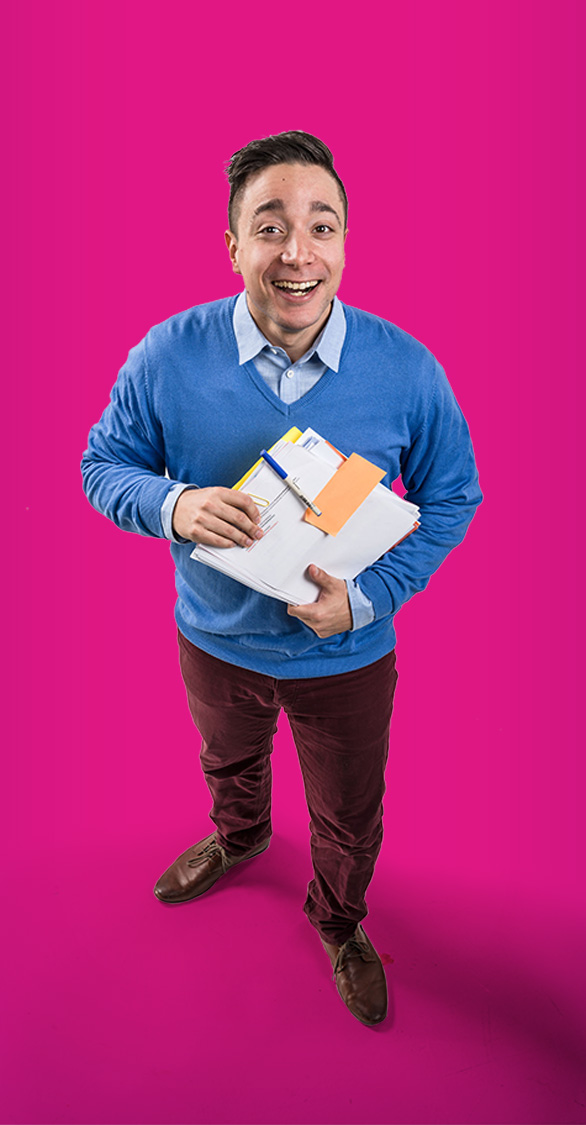 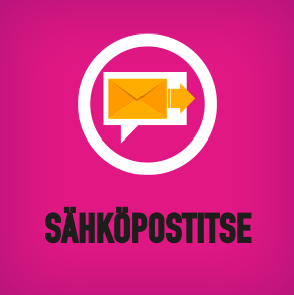 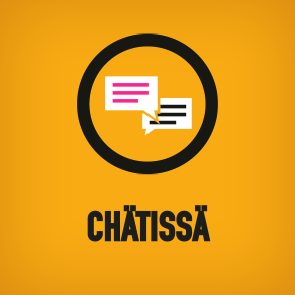 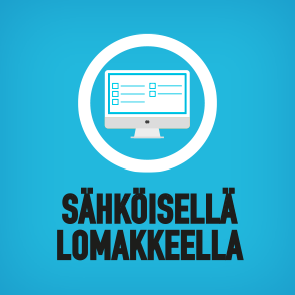 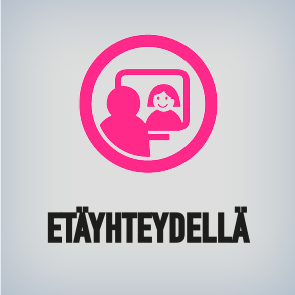 Kansalaisneuvonnan palvelutovat maksuttomia.
Kyselyihin vastataan suomen, ruotsin ja englannin kielellä.
Kansalaisneuvonta palvelee maanantaista perjantaihin klo 8–21ja lauantaisin klo 9–15.
Kansalaisneuvonnan osoite on www.kansalaisneuvonta.fi
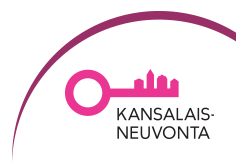 Kansalaisneuvonta neuvoo oikeaan julkiseen palveluunja neuvoo palveluiden käytössä.
Kansalaisneuvonnassa ei voi saada vireille viranomaisasioita– sen sijaan opastamme sinut oikean viranomaisen luokse.
On helpompi ryhtyä toimeen kun tietää mistä aloittaa.
Kansalaisneuvontaan voi ottaa yhteyttä sekä kirjastovirkailija että kansalainen itse.